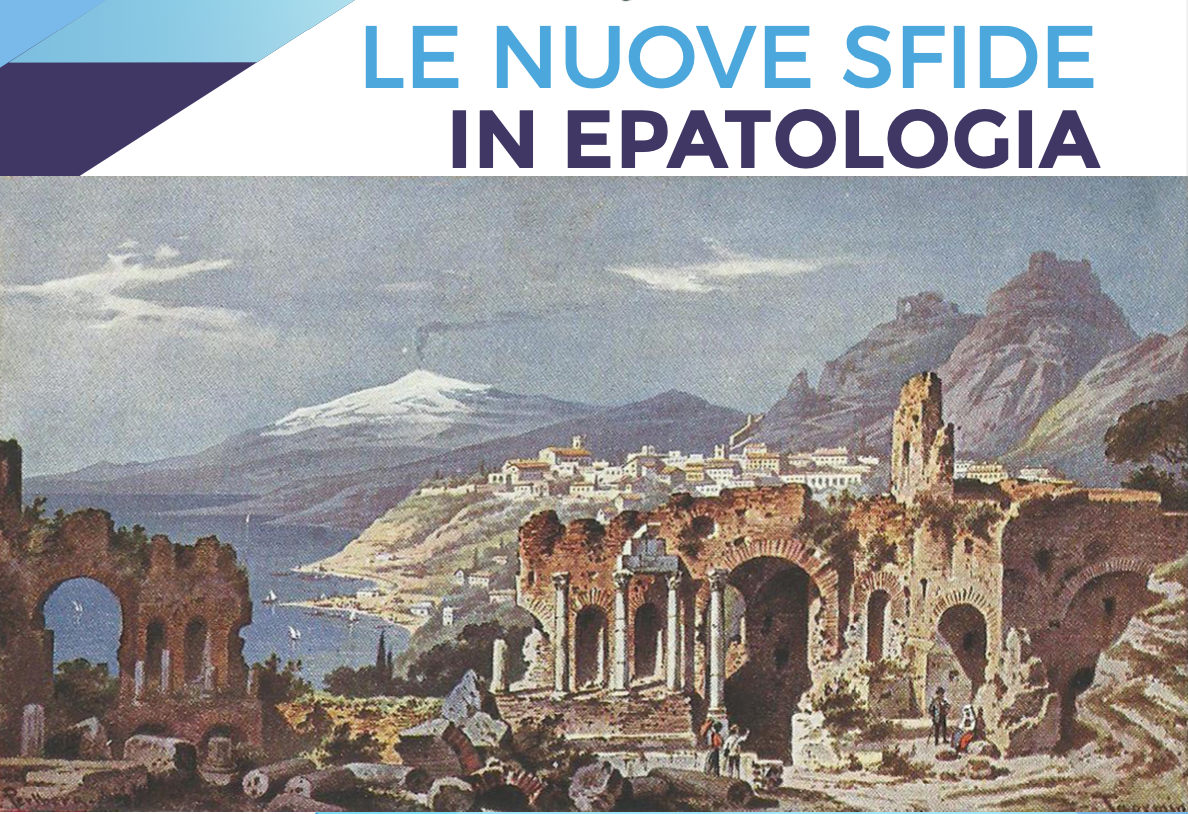 TAORMINA 
29-30 Maggio 2023
Terapia sistemica con ICIs
CCC = C3
Calogero Cammà
Giuseppe Cabibbo
Ciro Celsa
University of Palermo, Italy
               calogero.camma@unipa.it
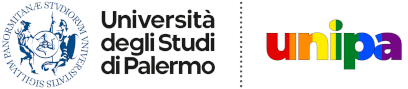 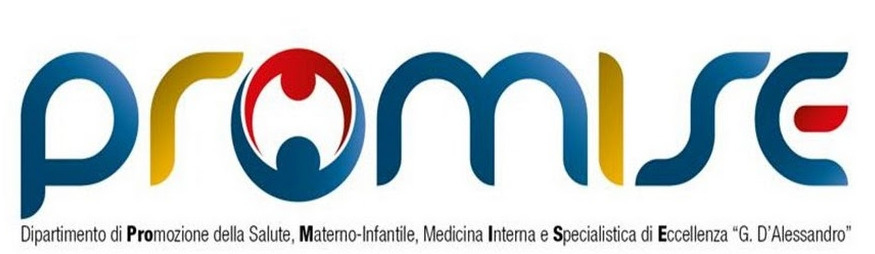 Agenda
Flaws of ICI treatment RCTs
Surrogate endpoints


First and second line  ICI treatment


Adjuvant trial of ICIs


Competing risks in HCC setting


Use of Hazard Ratio (HR) as measure of efficacy
Agenda
Flaws of ICI treatment RCTs
Surrogate endpoints


First and second line  ICI treatment


Adjuvant trial of ICIs


Competing risks in HCC setting


Use of Hazard Ratio (HR) as measure of efficacy
Which goal when treating HCC?
True endpoints: OS, patient-reported outcomes (QoL)
time-independent (%)
Objective response rate (ORR)
BENEFIT
Surrogate endpoints: imaging-based
time-dependent (mo.)
Progression-free survival (PFS)
Recurrence free survival
 Time to progression (TTP)
Time to recurrence
Surrogate endpoints
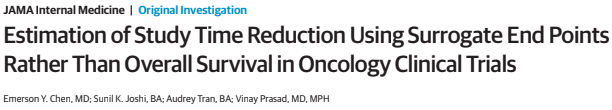 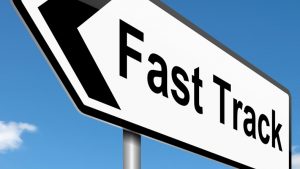 Smaller sample size needed for RCTs

Shorter trials duration and earlier results

Lower costs of RCTs, but unfortunately not for drug
Surrogate endpoint needs to be VALIDATED
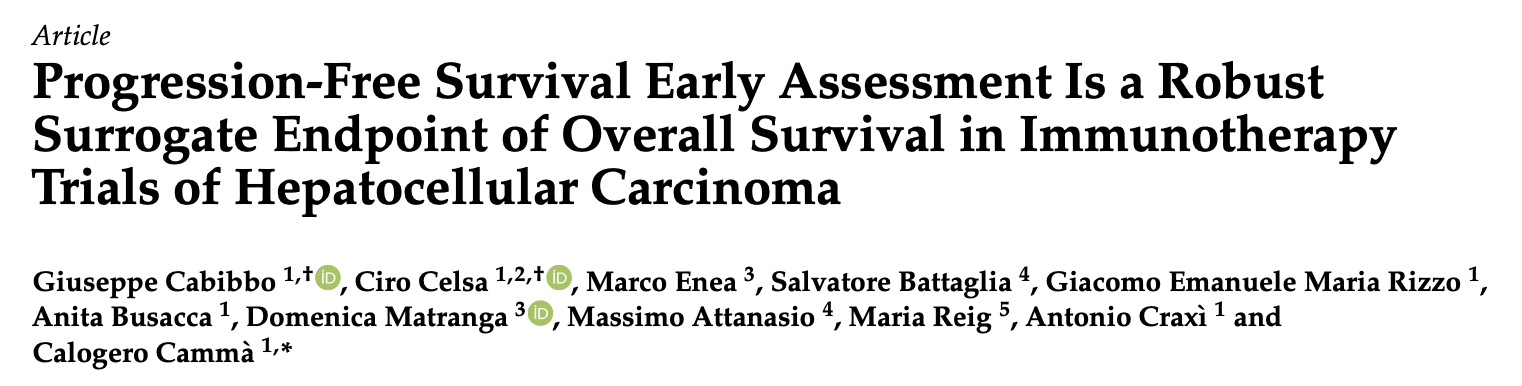 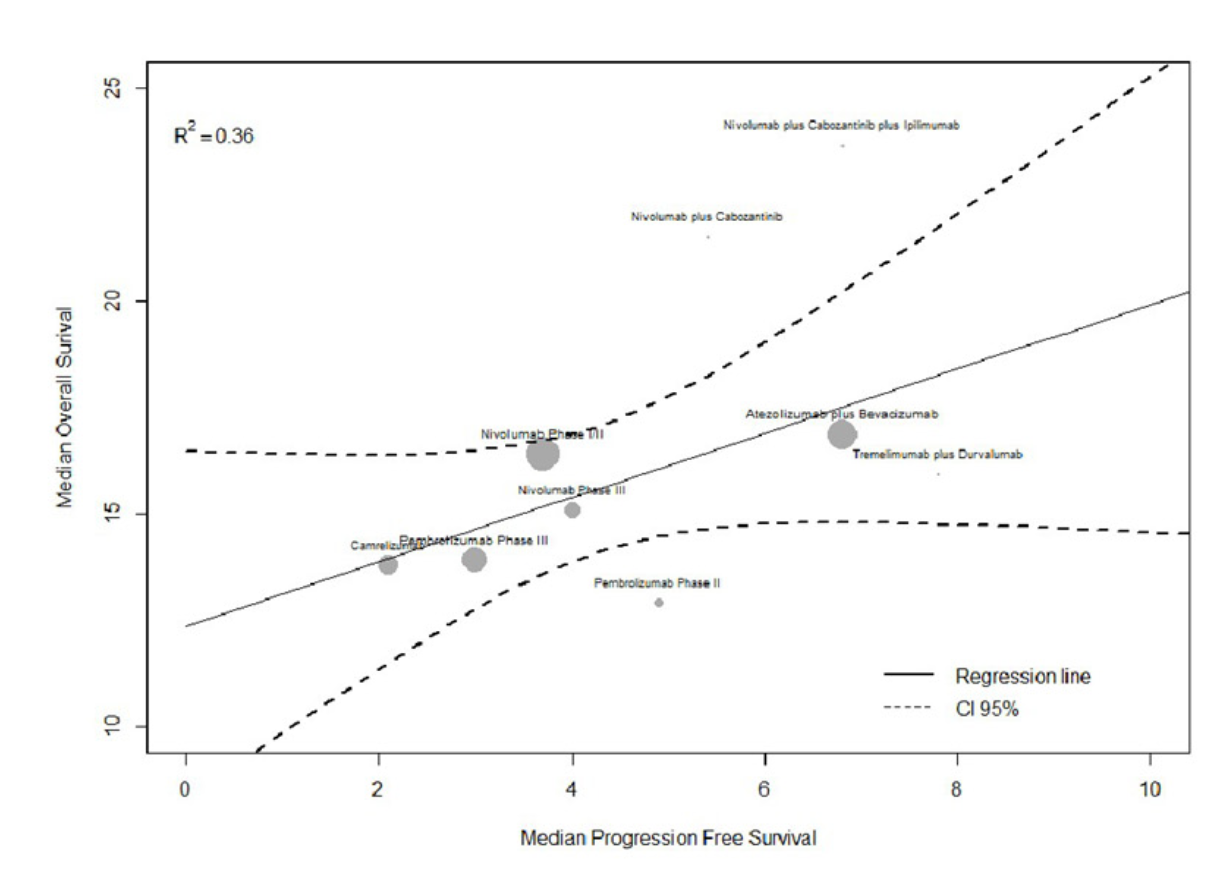 PFS



OS
OS
PFS
Cancers 2021
Time-dependent
 Progression-Free Survival, PFS (t, mo)
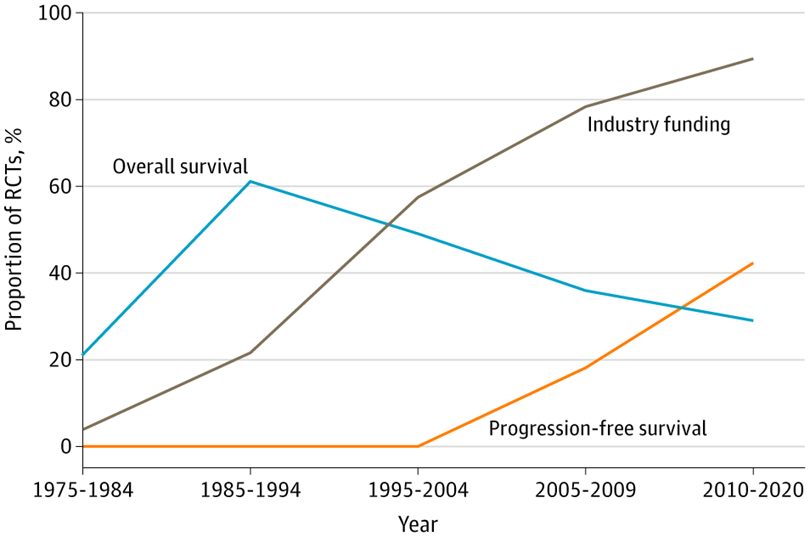 50% of cancer drugs approved by FDA and EMA according to PFS benefit, were shown to improve OS
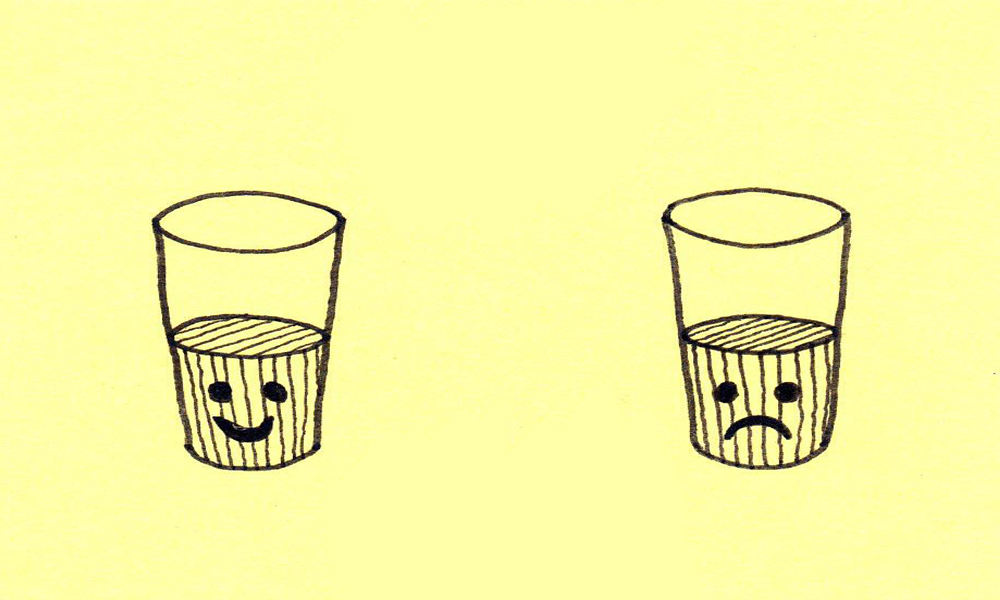 HCC setting ???
Del Paggio et al. JAMA oncology 2022
Biased evaluation of PFS
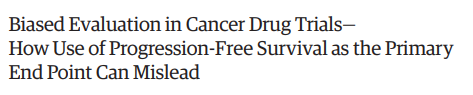 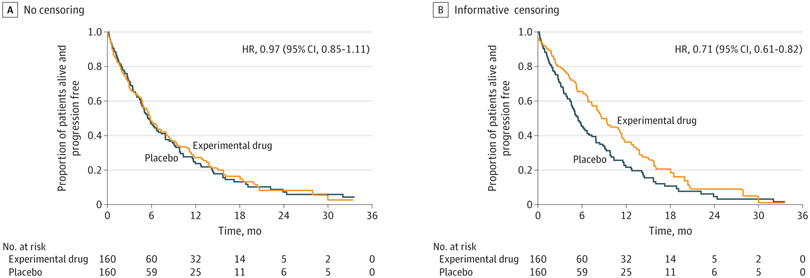 PFS
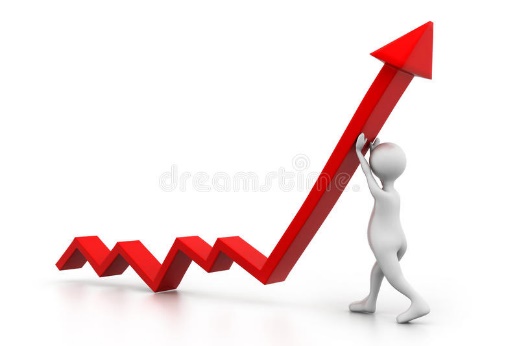 Toxicity
APPARENT HIGHER PFS (EFFICACY)
Toxicity but also 
hepatic decompensation 
in HCC setting
High drop-out rate for toxicity before progression
Tannock et al. JAMA oncology 2022
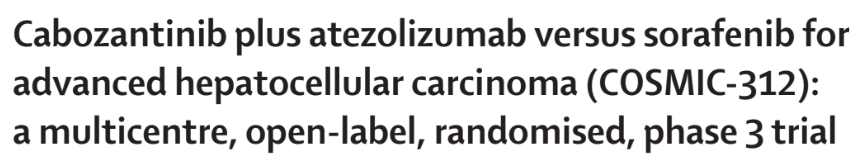 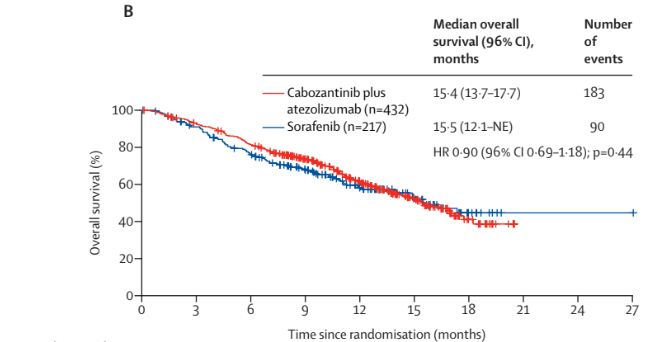 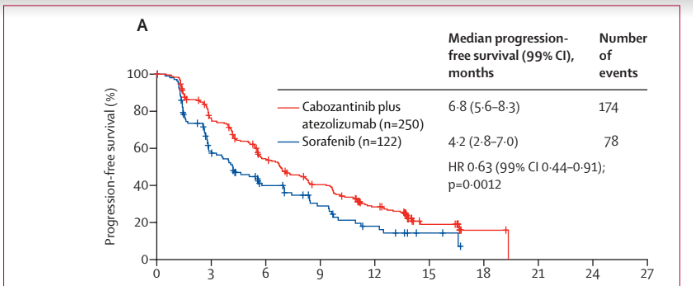 PFS
OS
Kelley et al. Lancet Oncology 2022
Agenda
Flaws of ICI treatment RCTs
Surrogate endpoints


First and second line  ICI treatment


Adjuvant trial of ICIs


Competing risks in HCC setting


Use of Hazard Ratio (HR) as measure of efficacy
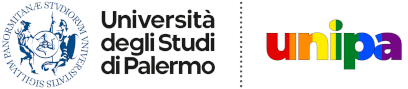 First-line Systemic Therapies for HCC
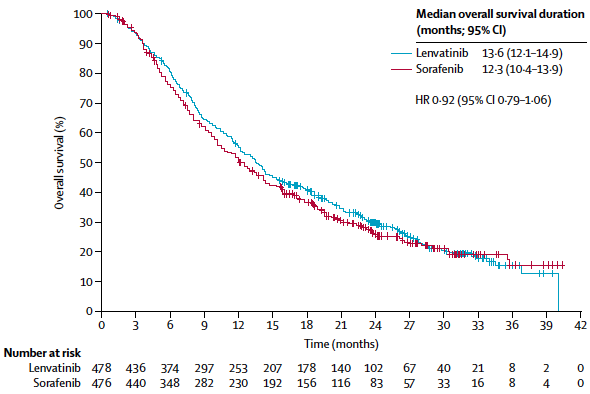 REFLECT
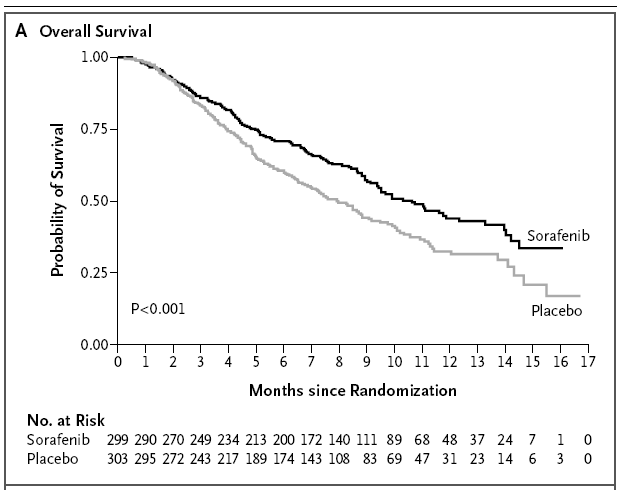 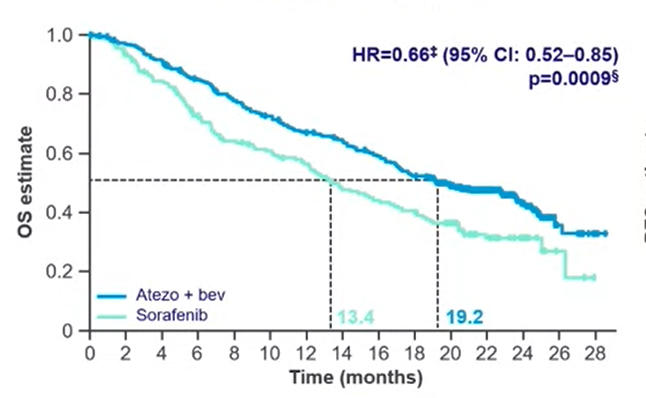 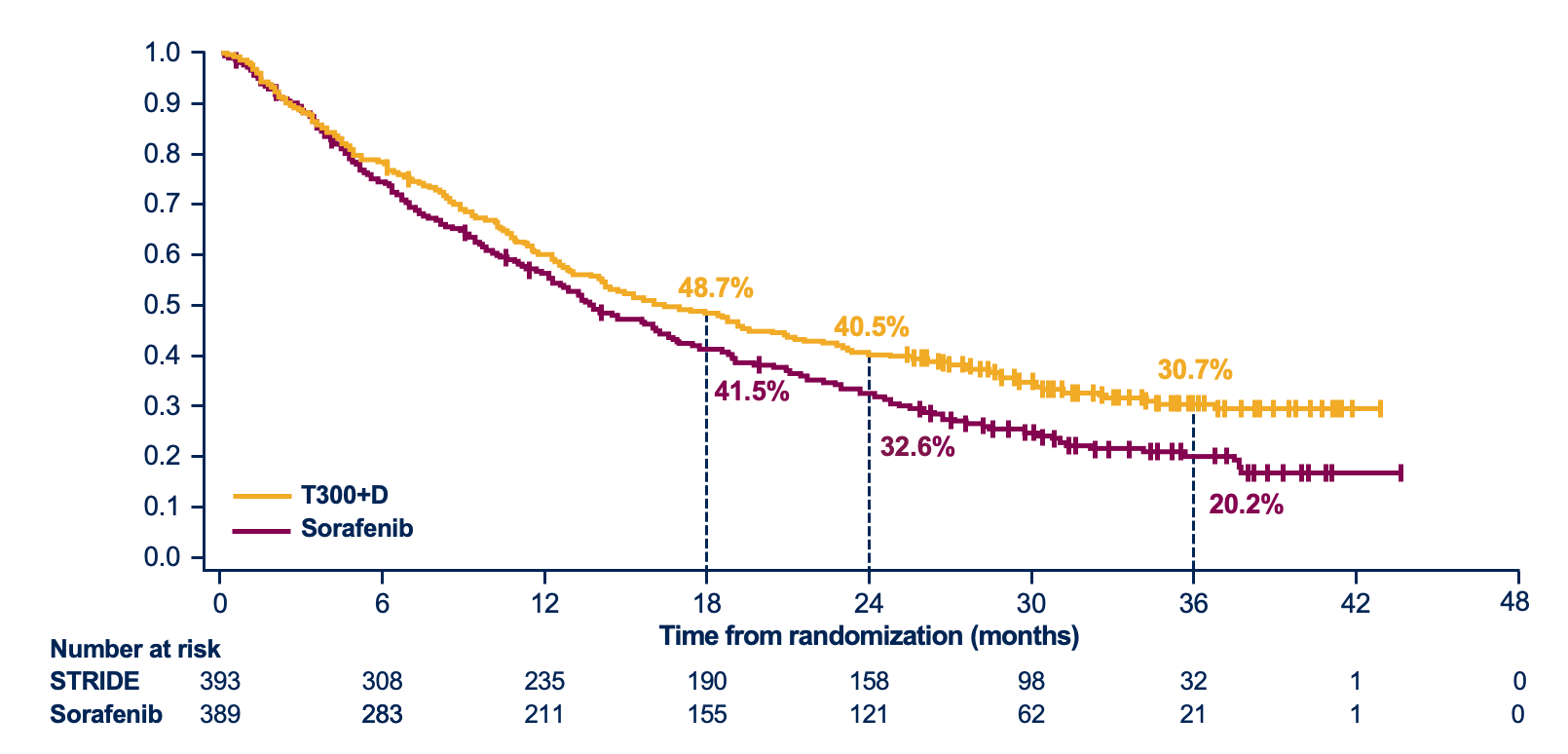 Imbrave 150
HIMALAYA
SHARP
Background
First-line systemic treatments for HCC: open issues
Majority of treatments were compared vs Sorafenib (no head to head RCTs).

It is not clear which class of drug is best associated with ICIs.

5 Previous network meta-analyses (NMAs):
 - aggregate data
not include recent combinations
Separately assessment efficacy and safety
Network meta-analysis of first-line systemic therapies for advanced hepatocellular carcinoma
Ciro Celsa1,2, Giuseppe Cabibbo1, Giacomo Emanuele Maria Rizzo1,2, Paolo Giuffrida1, Gabriele Di  Maria1, Michela Antonucci3, Carmelo Marco Giacchetto1, Gabriele Rancatore1, Maria Vittoria Grassini1, Roberta Ciccia1, Alessandro Grova1, Mauro Salvato1, Salvatore Battaglia4, Marco Vaccaro4, Marco Enea1, Calogero Cammà1
This network meta-analysis (NMAs):
- individual patient data
include recent combinations
Evaluated combination of efficacy and safety
Liver Cancer 2023, in press
Background
First-line systemic treatments for HCC
Monotherapies
Immune checkpoint inhibitors (ICIs):
Nivolumab (anti-PD1) (2019)
Tyrosine-kinase inhibitors (TKIs):
Sorafenib (2008)
Lenvatinib (2018)
Combination therapies
ICI + anti-VEGF:
Atezolizumab (anti-PD-L1) + Bevacizumab (2020)
Sintilimab + IBI305 (2021)
ICI + ICI:
Durvalumab (anti-PD-L1) + Tremelimumab(anti-CTLA4) (2022)
ICI + TKI:
Atezolizumab (anti-PD-L1) + Cabozantinib (2022)
Pembrolizumab (anti-PD1) + Lenvatinib (2022)
Camrelizumab (anti-PD1) + Apatinib (2022)
Overall survival significantly improved
Overall survival non-inferiority
Overall survival not significantly improved
Results
Results: 6-month PFS
Compared with Atezolizumab plus Bevacizumab
MD (95% CI)
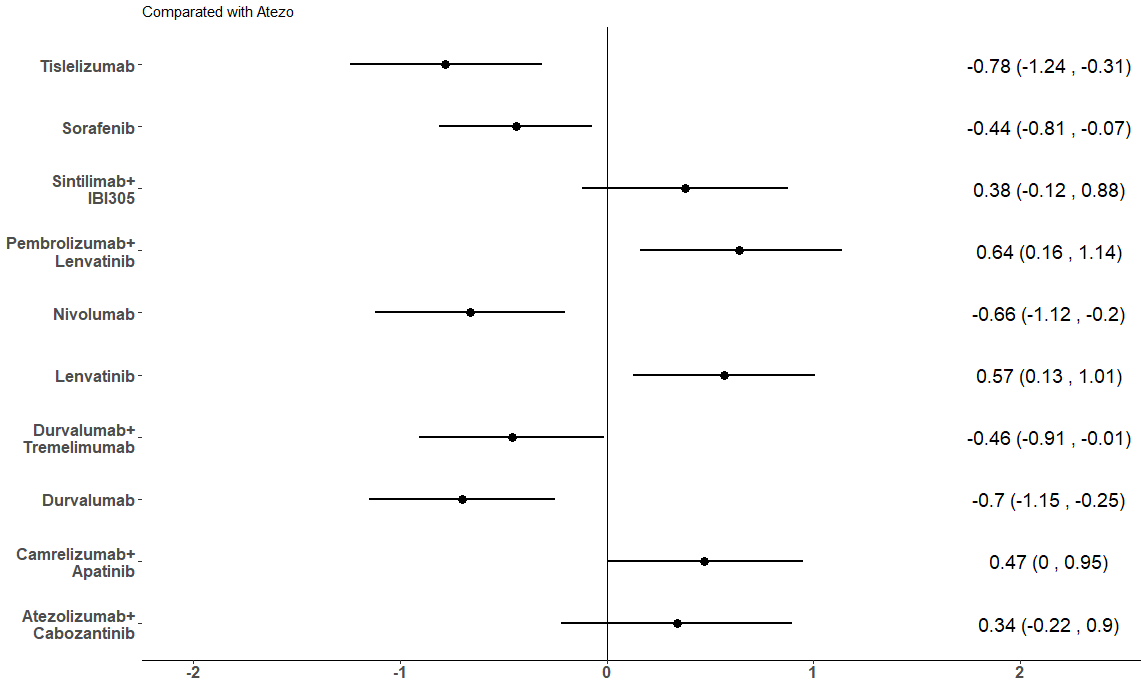 Results: 30-month OS
Compared with Atezolizumab plus Bevacizumab
MD (95% CI)
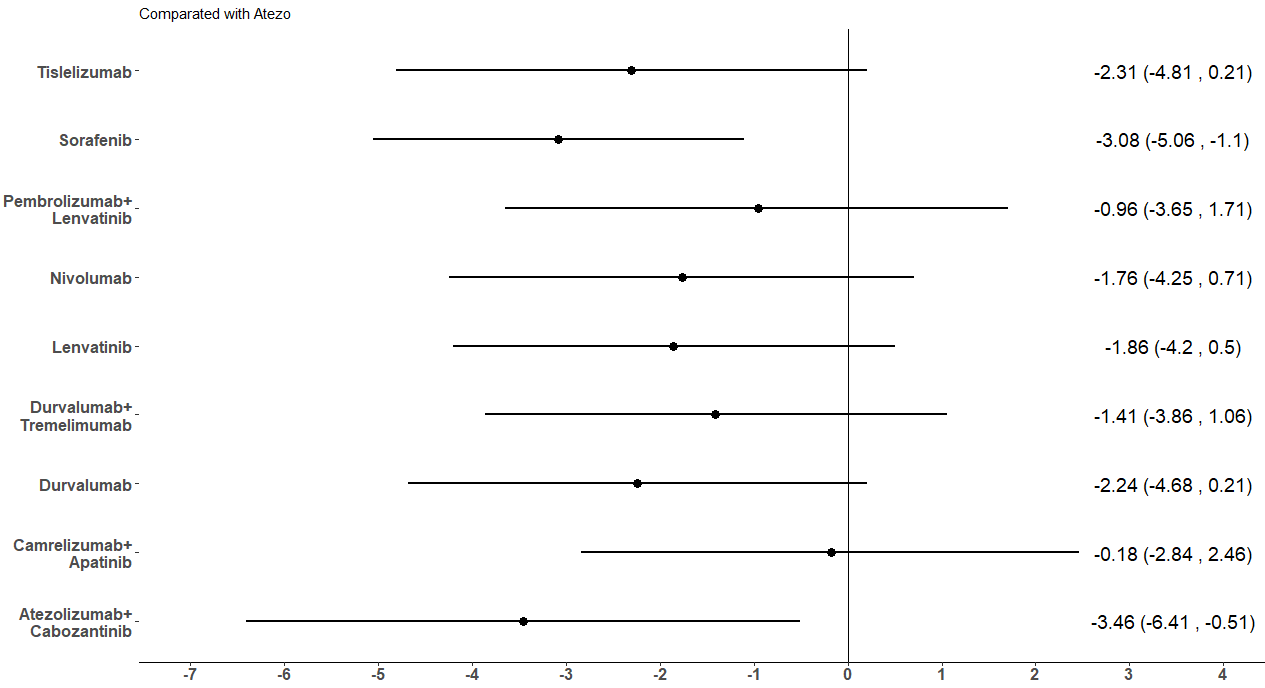 Results: Severe Adverse Events (SAEs)
Proportion difference (95% CI)
Compared with Atezolizumab plus Bevacizumab
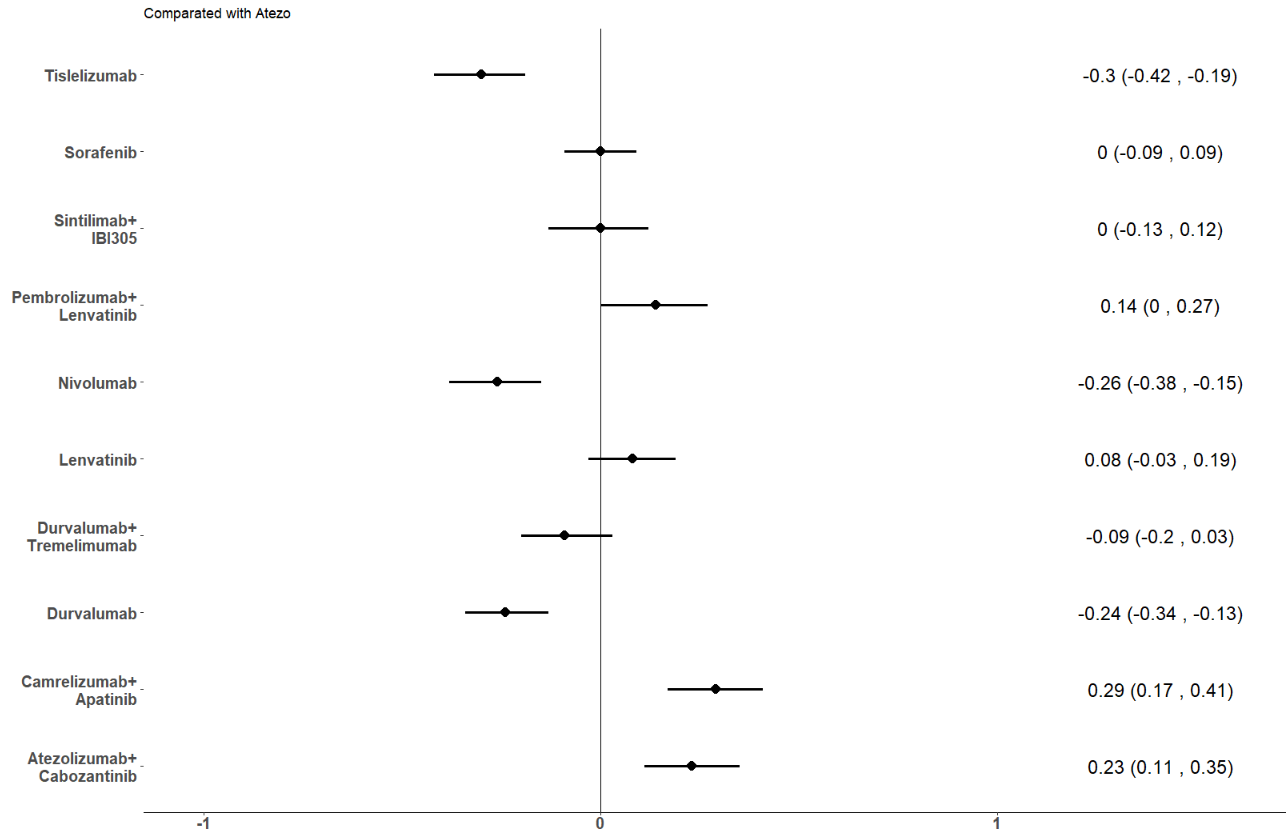 Innovative methods combination of efficacy and safety
ISER = Incremental safety effectiveness ratio
SAEs Treatment A – SAEs Treatment B
ISER=
OS Treatment A – OS Treatment B
1.Cabibbo, Celsa et al. Cancers, 2020
2. Cabibbo, Reig et al. Liver Cancer, 2021
Global BenefitAtezo –Beva vs Lenva - Pembro
High risk profile
+30% of SAEs for month-year gained
Low risk profile
+10% of SAEs for month-year gained
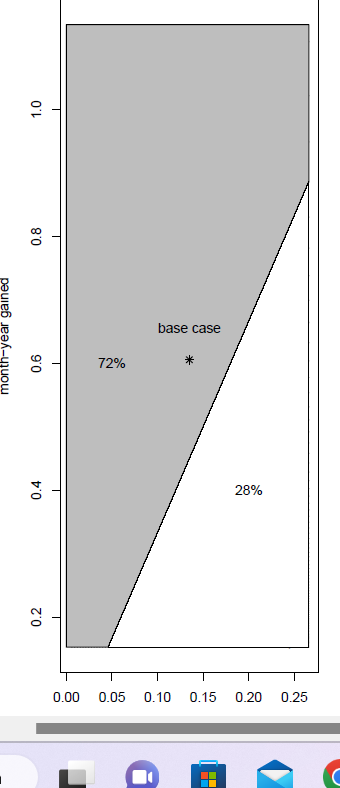 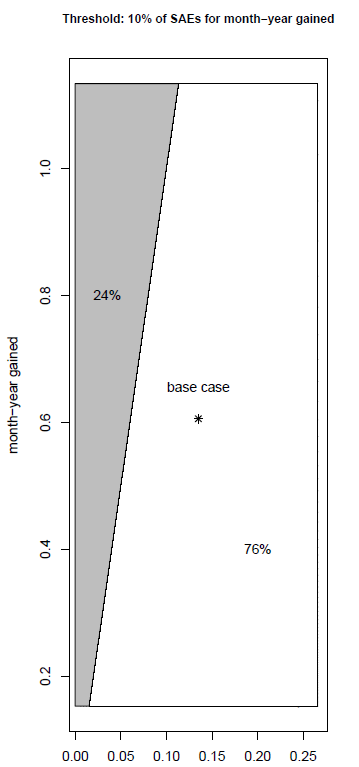 Pembro+Lenva favored in 72% of cases
Atezo+Beva favored in 76% of cases
Conclusions: first line ICIs
The combination of ICI with anti-VEGF (Atezolizumab plus Bevacizumab) is the most effective therapy in improving OS

The combination of ICI + TKI (Lenvatinib ± Pembrolizumab) is the most effective in improving PFS.

ICI monotherapies (Tislelizumab, Durvalumab and Nivolumab) were the safest.
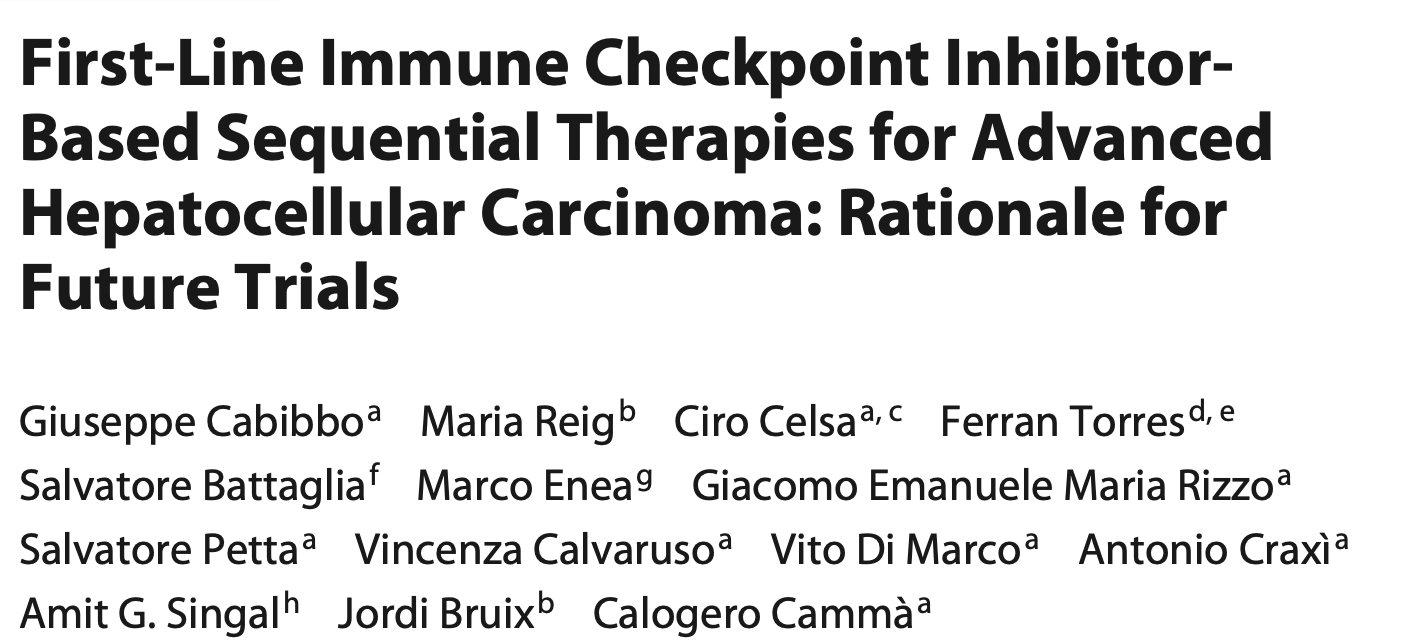 Second-line treatment
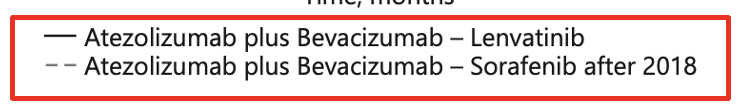 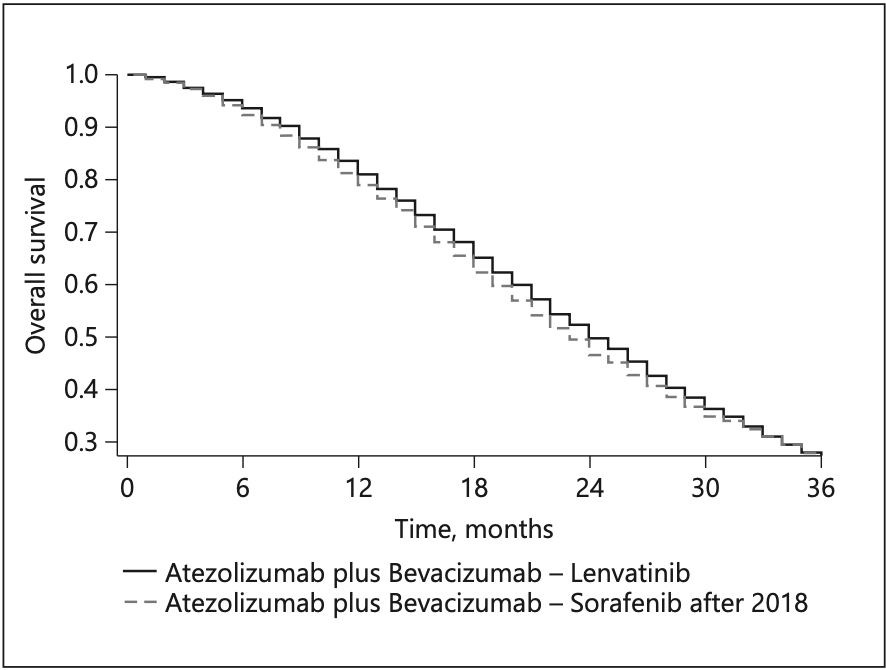 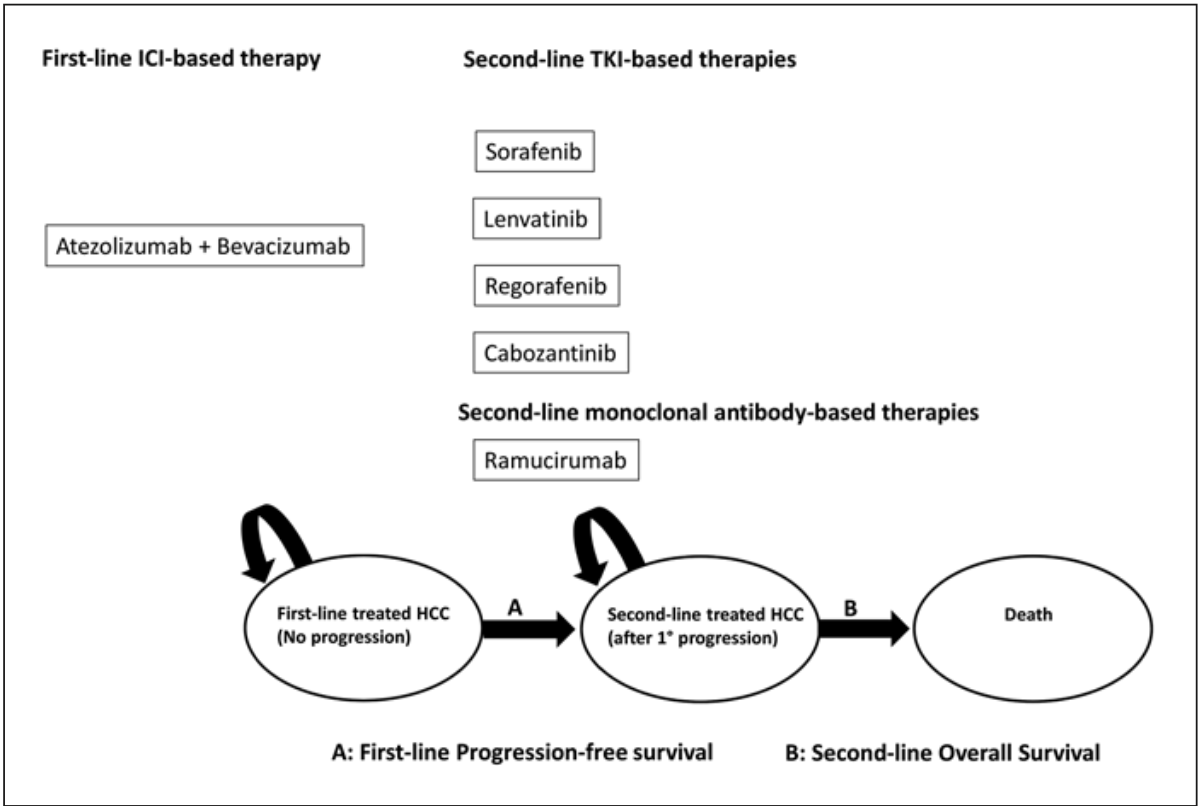 Median OS 24 mo.
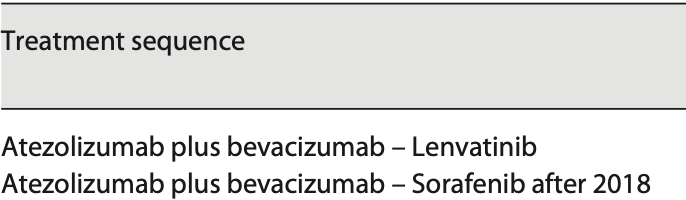 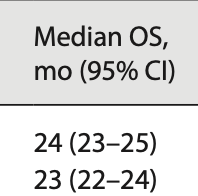 Structure of Markov Model
A: Progression Free Survival of first-line. B: Overall survival of second-line.
Cabibbo, Reig et al. Liver Cancer 2021
Agenda
Flaws of ICI treatment RCTs
Surrogate endpoints


First and second line  ICI treatment


Adjuvant trial of ICIs


Competing risks in HCC setting


Use of Hazard Ratio (HR) as measure of efficacy
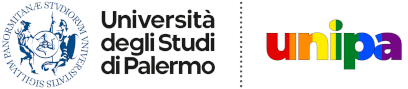 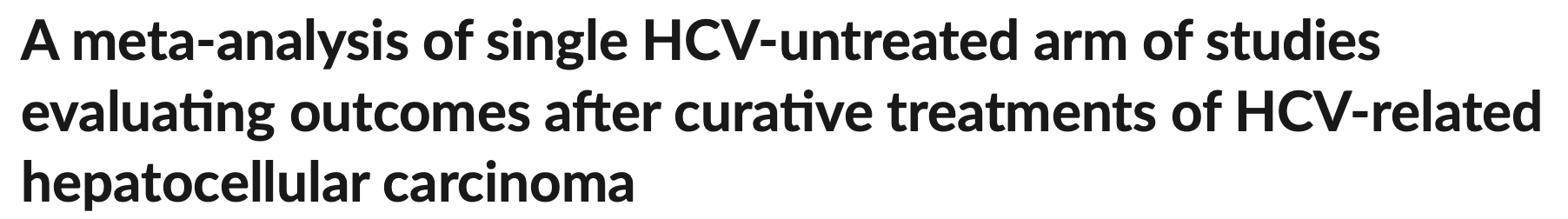 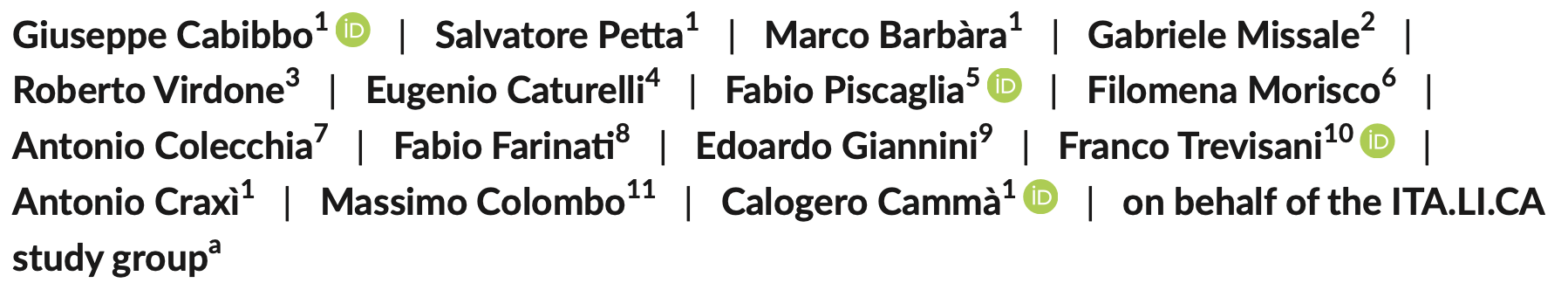 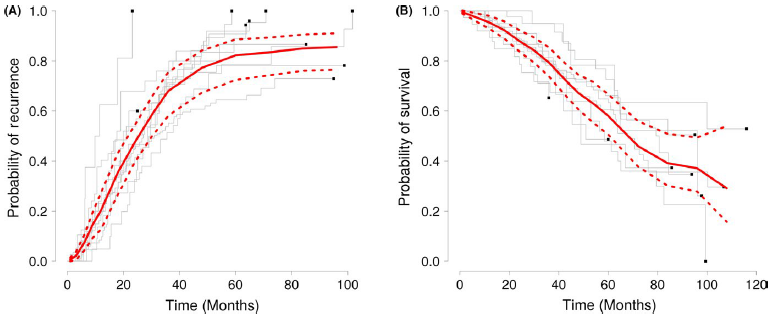 Pooled Actuarial Recurrence Rate
- 24 months: 47% (Range: 32-100%)
Pooled actuarial survival Rate
- 5 years : 59% (Range: 47-78%)
Cabibbo et al. Liv Int 2017
IMbrave050 study design
12 months or 17 cycles
Patient Population
Confirmed first diagnosis of  HCC and had undergone  curative resection or  ablation
Disease free
Child-Pugh class A
High risk of recurrencea
No extrahepatic disease or  macrovascular invasion  (except Vp1/Vp2)
ECOG PS 0 or 1
Atezolizumab 1200 mg q3w +  bevacizumab 15 mg/kg q3w  (n=334)
Recurrenceb or  unacceptable toxicity
Survival follow-up
4-12 weeks
R  1:1
1 cycle of  TACE, if
indicated
Active surveillance  (n=334)
Crossover permitted
Stratification
Region (APAC excluding Japan vs rest of world)
High-risk features and procedures:
Primary endpoint
Recurrence-free survival assessed by the independent  review facilityb
Ablation
Resection, 1 risk feature, adjuvant TACE (yes vs no)
Resection, ≥2 risk features, adjuvant TACE (yes vs no)
ClinicalTrials.gov, NCT04102098. ECOG PS; Eastern Cooperative Oncology Group performance status; Q3W, every three weeks; R, randomization;  TACE, transarterial chemoembolization.
a High-risk features include: tumor >5 cm, >3 tumors, microvascular invasion, minor macrovascular invasion Vp1/Vp2, or Grade 3/4 pathology.
b Intrahepatic recurrence defined by EASL criteria. Extrahepatic recurrence defined by RECIST 1.1.
Chow et al IMbrave050  https://bit.ly/3ZPKzgM 5
High-risk criteria by curative treatment
Chow et al IMbrave050  https://bit.ly/3ZPKzgM 7
a Microvascular invasion or minor macrovascular portal vein invasion of the portal vein—Vp1/Vp2.
b Ablation must be radiofrequency ablation or microwave ablation.
Baseline characteristics were balanced across  treatment arms
Asian 80%
HBV 60%
Clinical cutoff: October 21, 2022; median follow-up duration: 17.4 mo. BCLC; Barcelona Clinic Liver Cancer.
a n=285 for atezo + bev and 279 for active surveillance. b PD-L1 expression is defined as the total percentage of the tumor area covered by tumor and  immune cells stained for PD-L1 using the SP263 immunohistochemistry assay (VENTANA).
Chow et al IMbrave050  https://bit.ly/3ZPKzgM 10
Baseline characteristics—curative procedures
Resezioni 88%
Chow et al IMbrave050  https://bit.ly/3ZPKzgM 11
Clinical cutoff: October 21, 2022; median follow-up duration: 17.4 mo.
a 1 patient in the atezo + bev arm was excluded from the calculation due to data entry error.
Primary endpoint: IRF-assessed RFS was significantly  improved with atezo + bev vs active surveillance
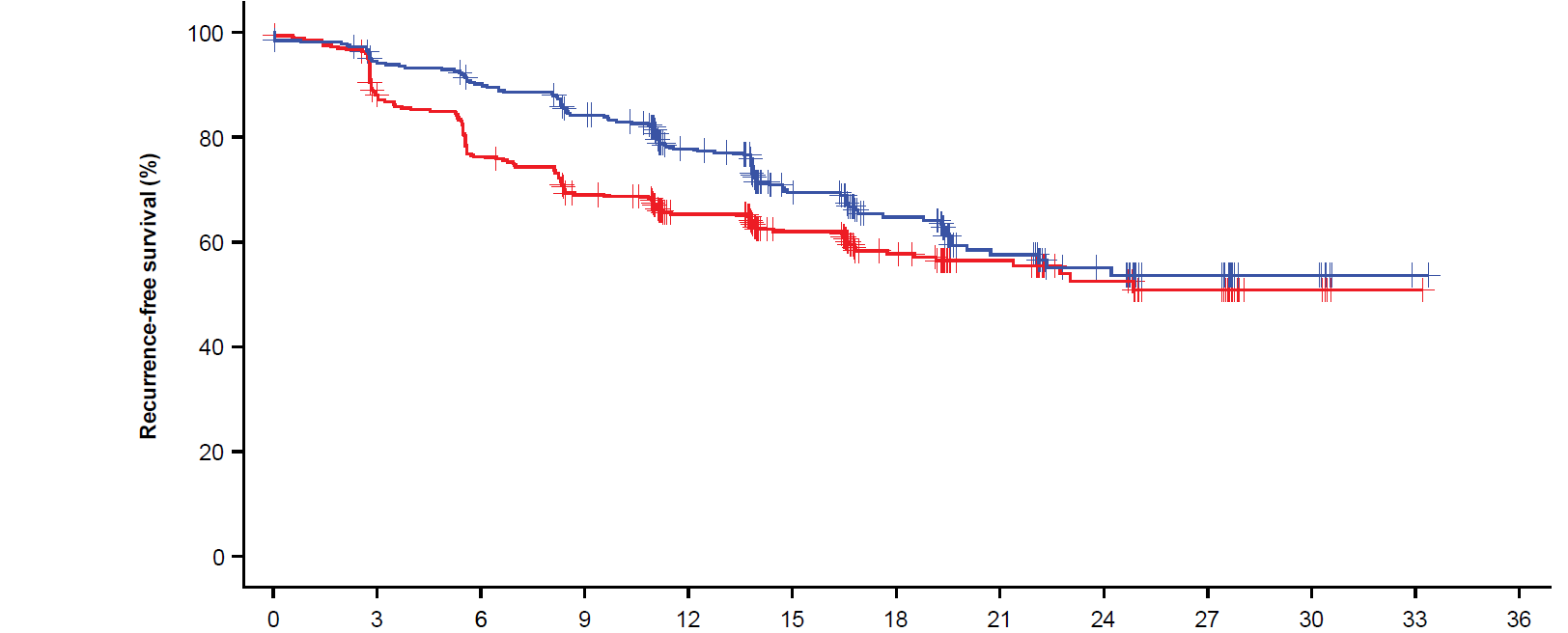 78% (73, 82)
65% (60, 71)
12-mo IRF-RFS event-free  rate (95% CI), %
Median FU:
17.4 mo
Median IRF-RFS (95% CI), mo:
NE (22.1, NE)
NE (21.4, NE)
Atezo + bev  Active surveillance
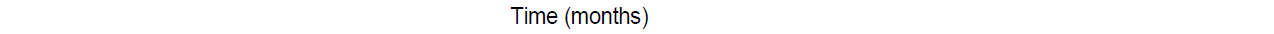 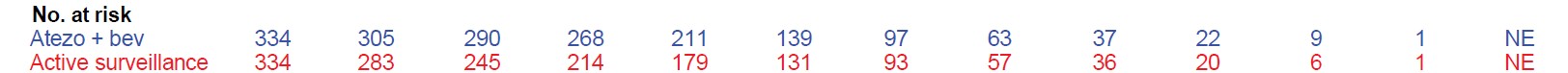 HR=0.72 (95% CI: 0.56, 0.93)
P value=0.012
Clinical cutoff: October 21, 2022; median follow-up duration: 17.4 mo. At clinical cutoff, 110 of 334 patients (33%) in the atezo + bev arm and 133 of 334 (40%)  in the active surveillance arm experienced disease recurrence or death.
FU, follow-up; NE, not estimable. HR is stratified. P value is a log rank.
Chow et al IMbrave050  https://bit.ly/3ZPKzgM 12
Open Issues
Proportionality of Hazards





Constant efficacy over time
Recurrence free survival
?
?
Overall Survival
Agenda
Flaws of ICI treatment RCTs
Surrogate endpoints


First and second line  ICI treatment


Adjuvant trial of ICIs


Competing risks in HCC setting


Use of Hazard Ratio (HR) as measure of efficacy
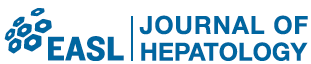 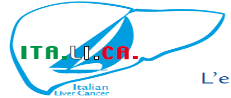 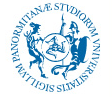 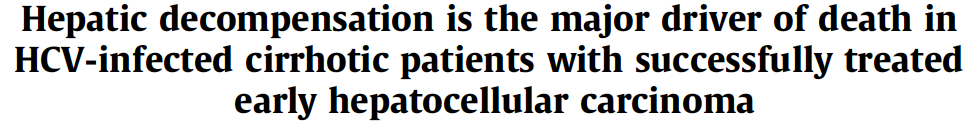 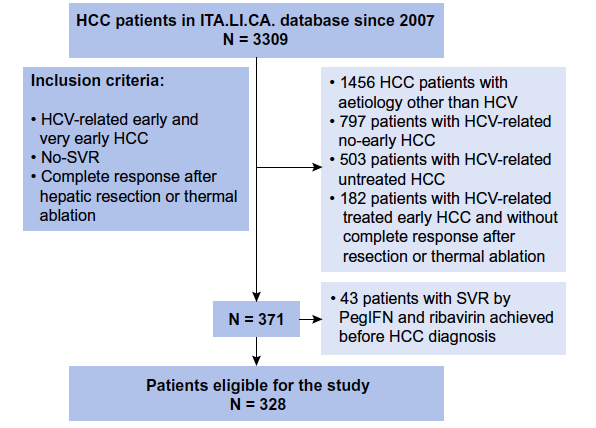 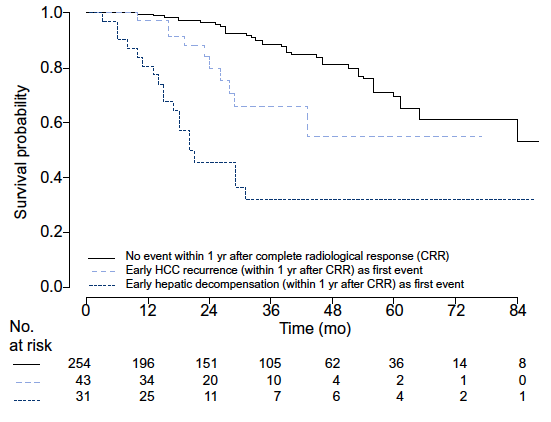 Time dependent Cox model (MV analysis)
Cabibbo G. et al, on behalf ITA.LI.CA. Group. J Hep 2017
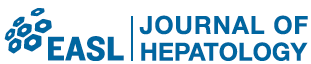 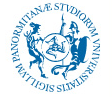 DAAs as First Adjuvant Therapy for HCC!
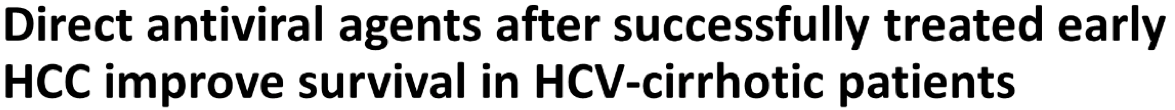 No differences in HCC recurrences
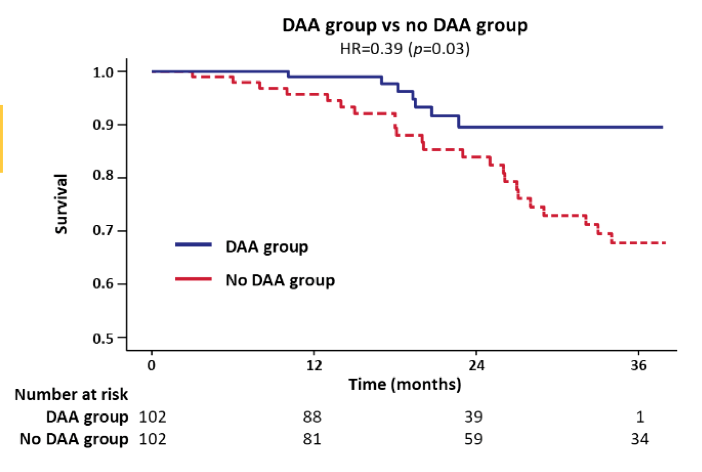 DAA group vs no DAA group
HR = 0.39 (p=0.03)
DAA group vs no DAA group
HR = 0.32 (p=0.02)
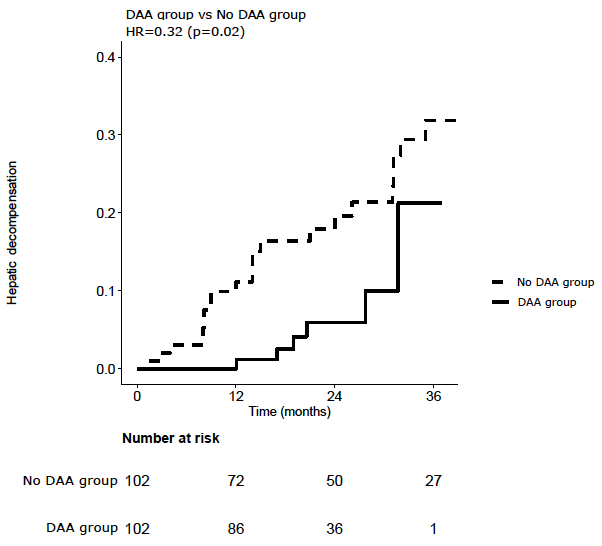 Survival
Hepatic decompensation
DAA group
No DAA group
Improvement in overall survival seems due to significant reduction in hepatic decompensation
Cabibbo, Celsa et al, on behalf RESIST-HCV & ITA.LI.CA.  J Hep 2019
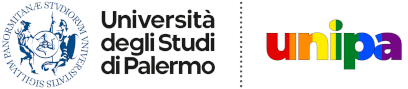 Competing risk for survival in intermediate/advanced HCC patients
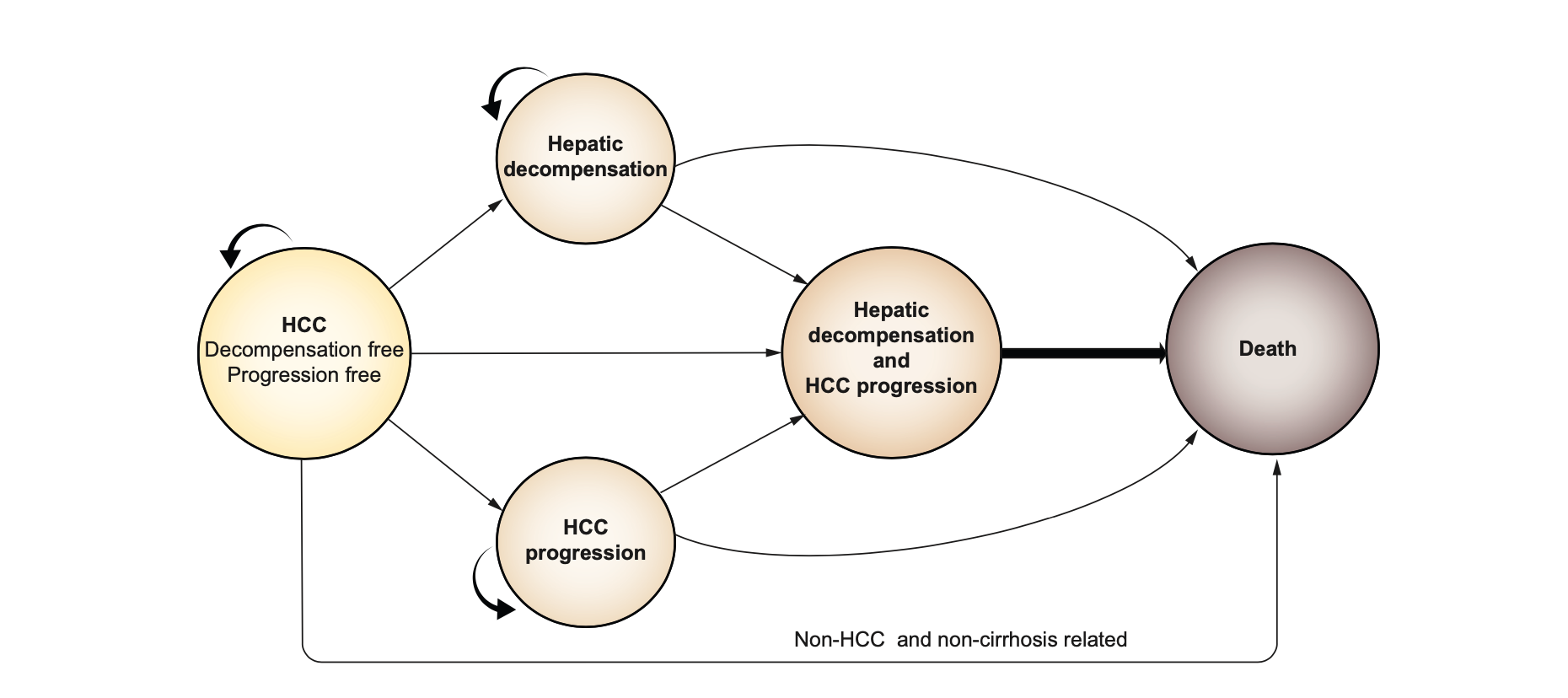 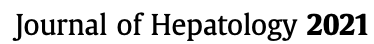 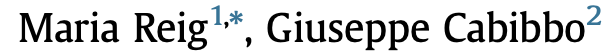 Agenda
Flaws of ICI treatment RCTs
Surrogate endpoints


First and second line  ICI treatment


Adjuvant trial of ICIs


Competing risks in HCC setting


Use of Hazard Ratio (HR) as measure of efficacy
Hazard Ratio
Proportional HR
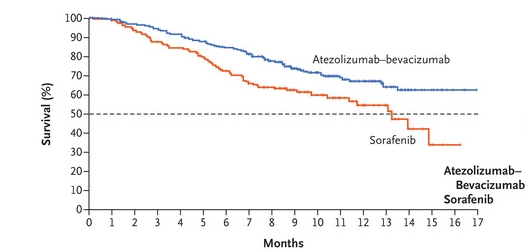 Constant efficacy over time
  
True benefit
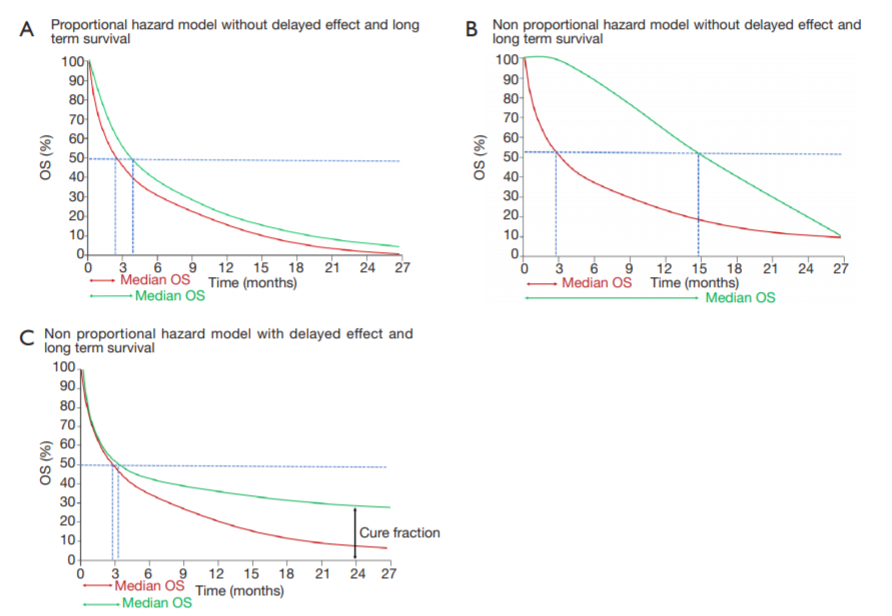 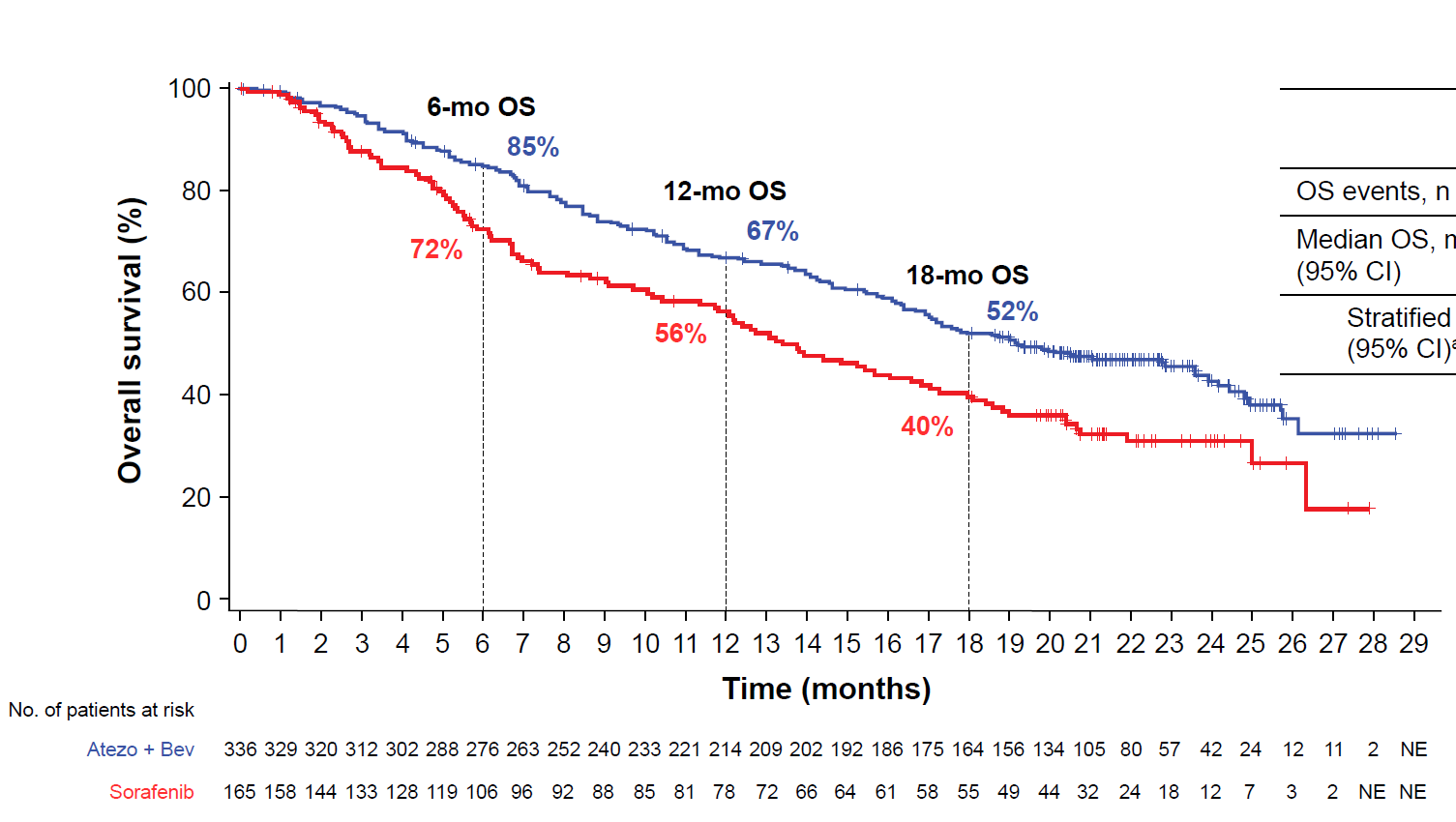 Finn et al. NEJM 2020, Cheng et al. JHep, 2021. Ferrara et al. J Thorac Dis 2018
Hazard Ratio
Non Proportional HR
Apparent benefit
 (secondary resistance?)
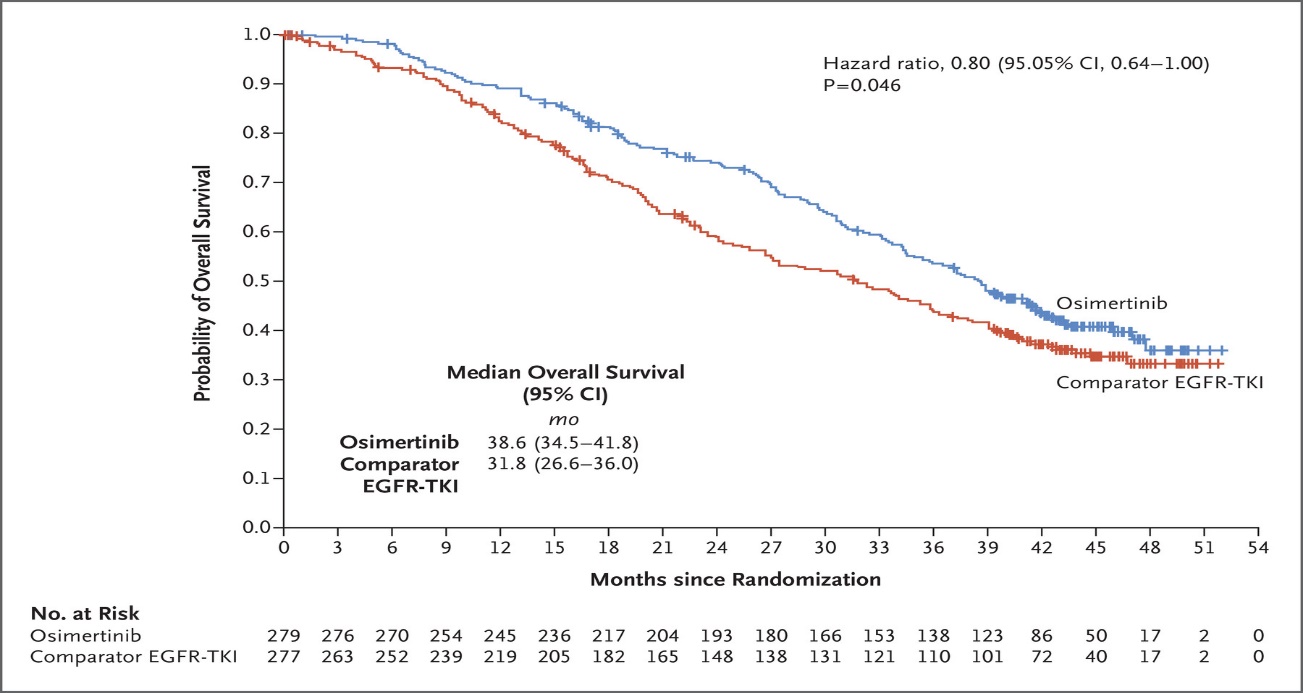 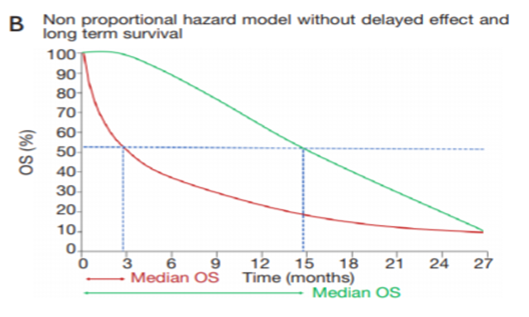 TKI in lung cancer
Long-term benefit for a subgroup
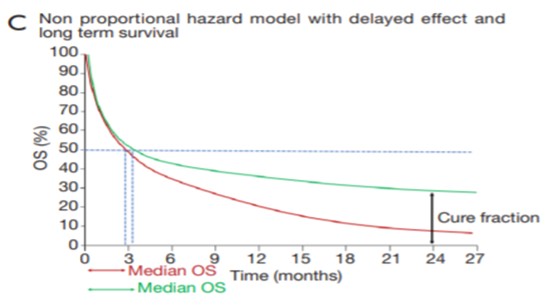 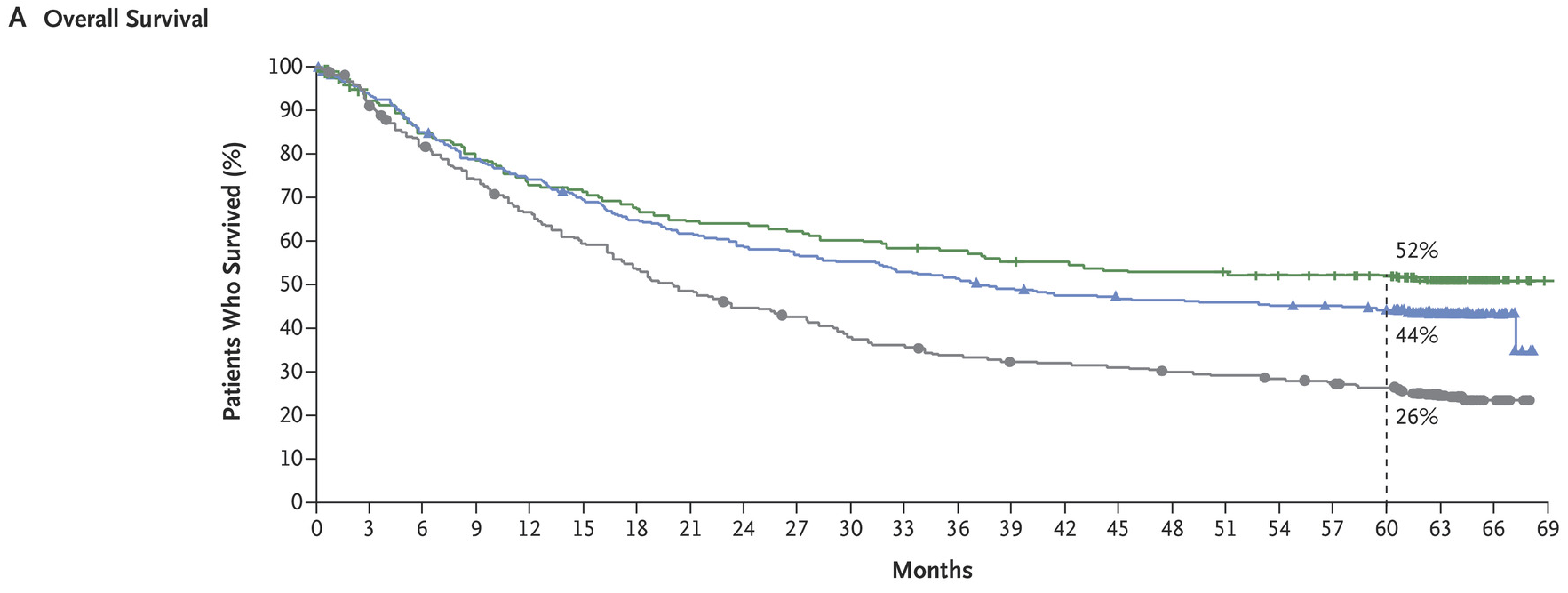 ICI in melanoma
Ramalingam et al. NEJM 2020, Larkin et al. NEJM 2019 Ferrara et al. J Thorac Dis 2018
Hazard of Hazard Ratio
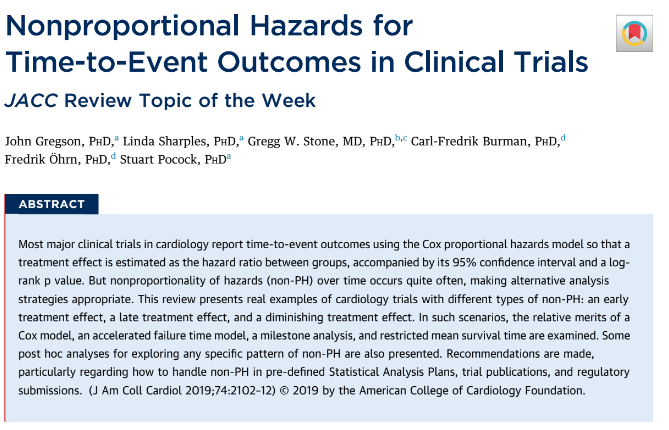 Nonproportionality of hazard occurs often

Alternative methodologies
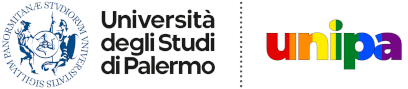 Conclusions
ATEZOLIZUMAB+BEVACIZUMAB represents the first-line systemic therapy in  intermediate/advanced hepatocellular carcinoma;

TKIs, alone or in combination, could play an important role in second line after ATEZO+BEVA (or after TREME+DURVA); 

Decompensation-free survival should be reported and included as endpoint in trial designs of systemic or locoregional therapies.